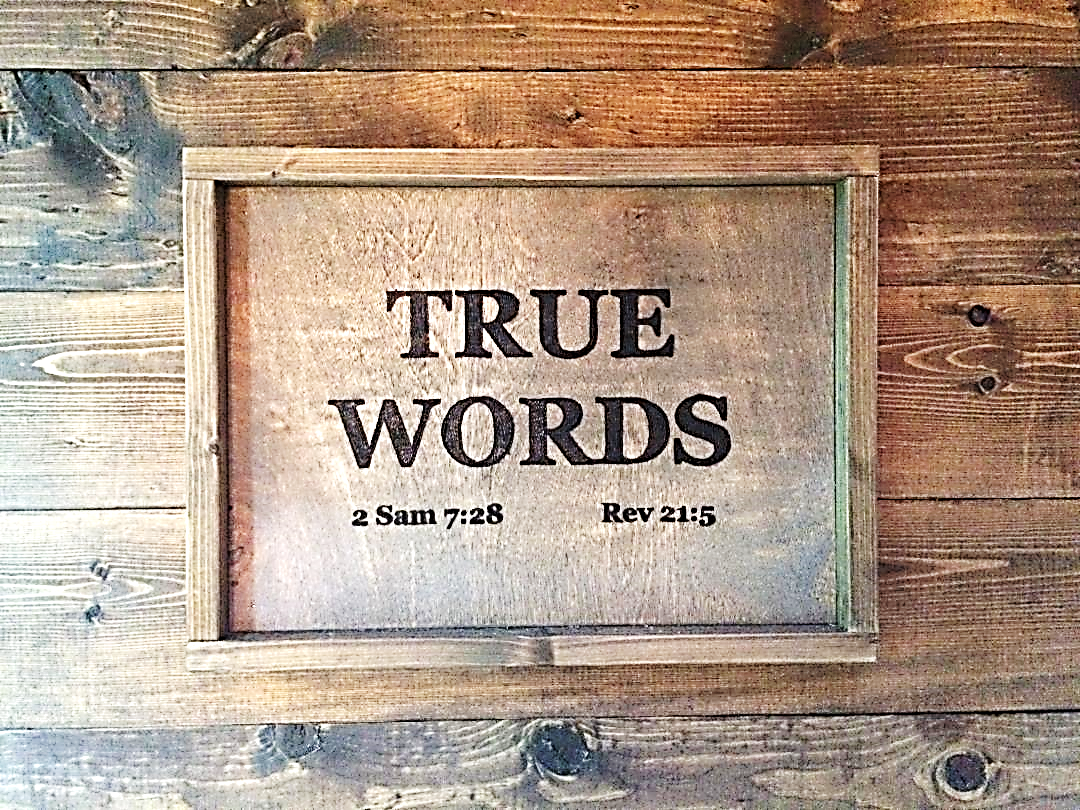 SERMON TITLE
If You Died Today,
Are You 100% Sure You Would Go To Heaven
Romans 3:23   For all have sinned, and come short of the glory of God;
True Words Christian Church
Romans 6:23a   For the wages of sin is death;
True Words Christian Church
Revelation 20:14-15   And death and hell were cast into the lake of fire. This is the second death.  15 And whosoever was not found written in the book of life was cast into the lake of fire.
True Words Christian Church
Revelation 21:8   But the fearful, and unbelieving, and the abominable, and murderers, and whoremongers, and sorcerers, and idolaters, and all liars, shall have their part in the lake which burneth with fire and brimstone: which is the second death.
True Words Christian Church
Romans 5:8   But God commendeth his love toward us, in that, while we were yet sinners, Christ died for us.
True Words Christian Church
Acts 16:30-31   And brought them out, and said, Sirs, what must I do to be saved?  31 And they said, Believe on the Lord Jesus Christ, and thou shalt be saved, and thy house.
True Words Christian Church
John 3:16   For God so loved the world, that he gave his only begotten Son, that whosoever believeth in him should not perish, but have everlasting life.
True Words Christian Church
John 6:47   Verily, verily, I say unto you, He that believeth on me hath everlasting life.
True Words Christian Church
Romans 6:23   For the wages of sin is death; but the gift of God is eternal life through Jesus Christ our Lord.
True Words Christian Church
1 John 5:13   These things have I written unto you that believe on the name of the Son of God; that ye may know that ye have eternal life, and that ye may believe on the name of the Son of God.
True Words Christian Church
John 10:28   And I give unto them eternal life; and they shall never perish, neither shall any man pluck them out of my hand.
True Words Christian Church
Romans 10:13   For whosoever shall call upon the name of the Lord shall be saved.
True Words Christian Church
“Dear Jesus, I know that I’m a sinner. I know that you died for all my sins. I know you paid for my sins already. Please save me now and forgive me. Thank you for the gift of everlasting life that I know I cannot lose. Amen.”
True Words Christian Church
Acts 2:30-32   Therefore being a prophet, and knowing that God had sworn with an oath to him, that of the fruit of his loins, according to the flesh, he would raise up Christ to sit on his throne;  31 He seeing this before spake of the resurrection of Christ, that his soul was not left in hell, neither his flesh did see corruption.  32 This Jesus hath God raised up, whereof we all are witnesses.
True Words Christian Church
1 John 2:2   And he is the propitiation for our sins: and not for ours only, but also for the sins of the whole world.
True Words Christian Church
1 Peter 2:21-24   For even hereunto were ye called: because Christ also suffered for us, leaving us an example, that ye should follow his steps:  22 Who did no sin, neither was guile found in his mouth:  23 Who, when he was reviled, reviled not again; when he suffered, he threatened not; but committed himself to him that judgeth righteously:  24 Who his own self bare our sins in his own body on the tree, that we, being dead to sins, should live unto righteousness: by whose stripes ye were healed.
True Words Christian Church